Social Studies 30-1
Perspectives on ideology
Unit One
Identity & Ideology
Perspectives on Ideology
Any group of people-a society-that has ever had the luxury of being able to think about its existence eventually arrives at a general understanding of how the world is and how the world ought to be.  Such an understanding can be called ideology. 
Essentially an ideology is a belief or set of thoughts that guides people and/or groups.
		-What are humans like and why do they act the 	way they do?
		-What is the nature of society?
		-What is the role of the individual in society?
Perspective- the outlook of a particular group of people with the same age, culture, economics, faith, language, or other shared quality.
Point of View- an individual’s opinion, based on that individual’s personal experience and values
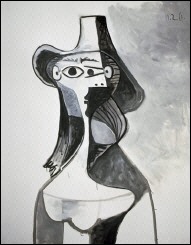 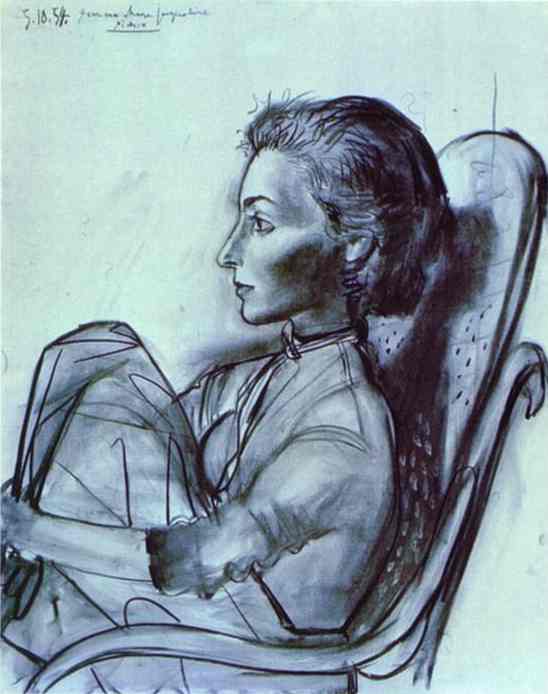 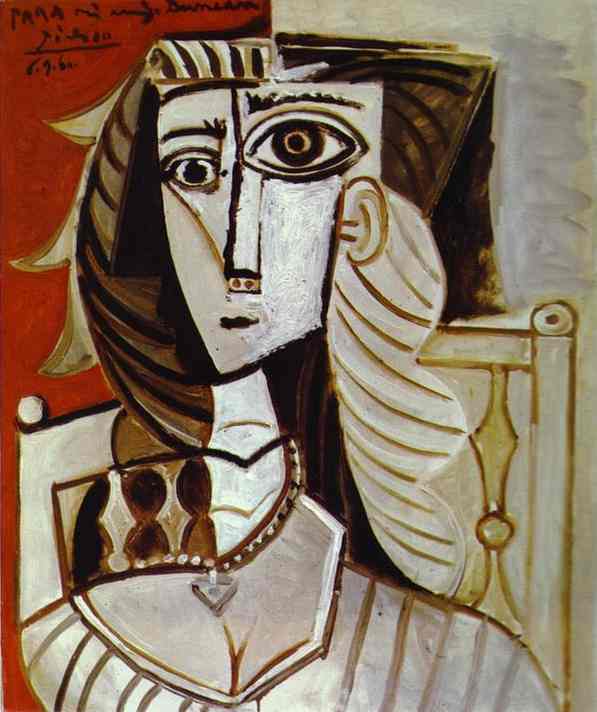 Think about how ideology affects society:  Why do we have the laws we do?  Why are those laws different from some other countries?  Who is right?  Is our society the right one?  
	
	Dystopias-fictional societies that are deliberately portrayed as negative-where ideology is used to control an unwitting population
	Review the other examples in your book on pages 7-8
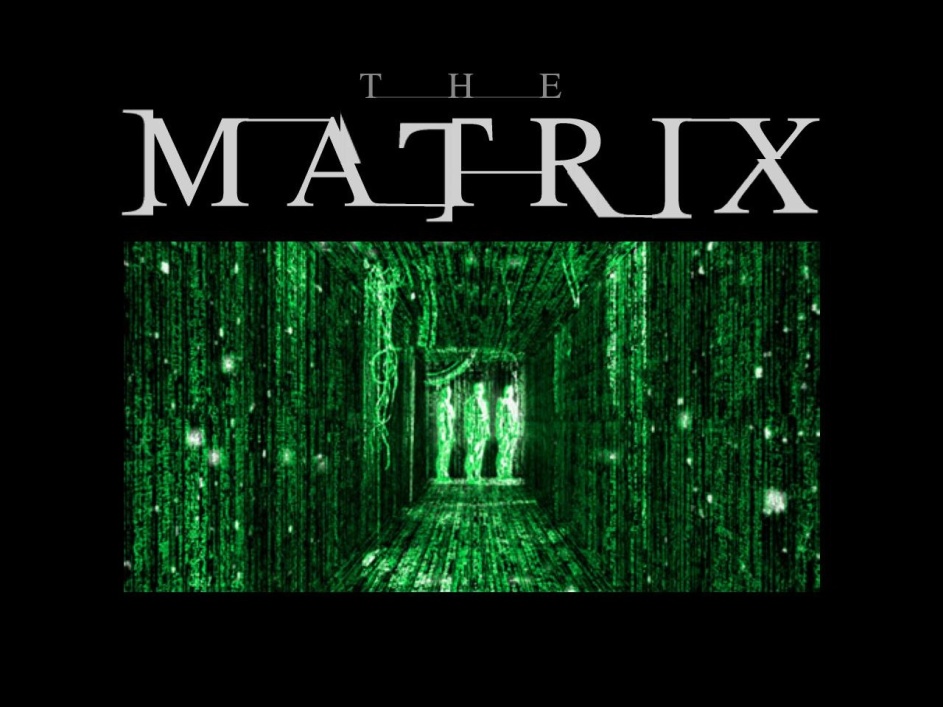 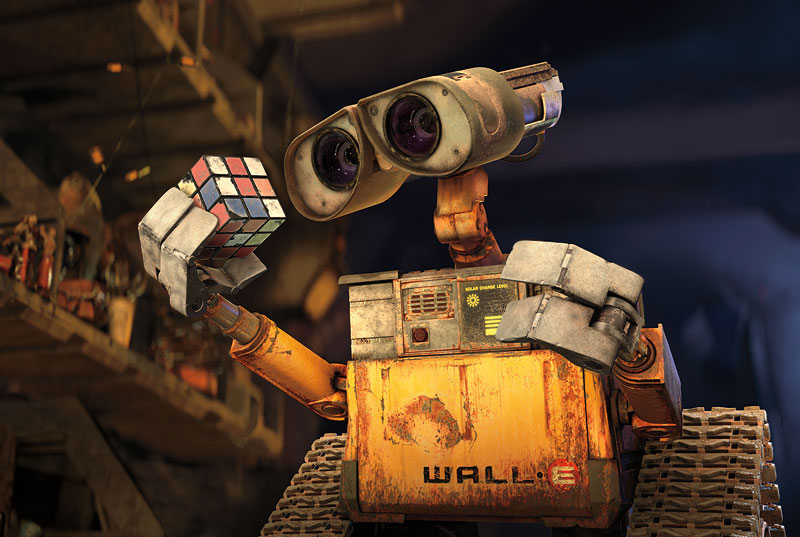 Understanding Humans & Societies through Ideologies
Ideas are important because they are [part of] the reason why people act in certain ways. 

Activity:
1. Put the quotes on pages 9 & 10 in order based on what you think is the most true to the least true.
2. Write down a list of all the qualities or characteristics that you think make humans human.  How many are ideological and how many biological?
Liberalism
What do you believe in?
What do you value?  
Where do your beliefs fit in?
How is your belief system developed?
Many beliefs in society boil down to:
Individualism- a current of thinking that values the freedom and worth of the individual, sometimes over the security and harmony of the group.
Collectivism- a current of thinking that values the goals of the group and the common good over the goals of any individual
When you meet someone for the first time what do you ask them?  Generally you ask their name, where they go to school, what they do for a job, etc.  Is this individualistic or collectivistic?  In a capitalist society such as Canada which line of thinking do we embrace more?  Should societies force people to do a job that they are best suited to do based on their skills or allow them to choose their own future?
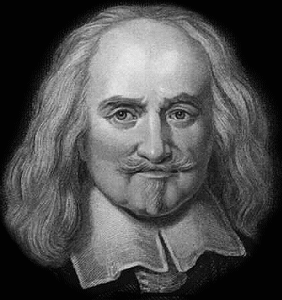 Ideology in History
Thomas Hobbes (1588-1679)
English Philosopher
He believed human nature is characterized by fear, violence, and dangerous self-interest (extreme individualism)
He believed that if everyone is free, then everyone is in danger; that security is more important than freedom
He did not think it was possible to have both security and freedom
John Locke (1632-1704)
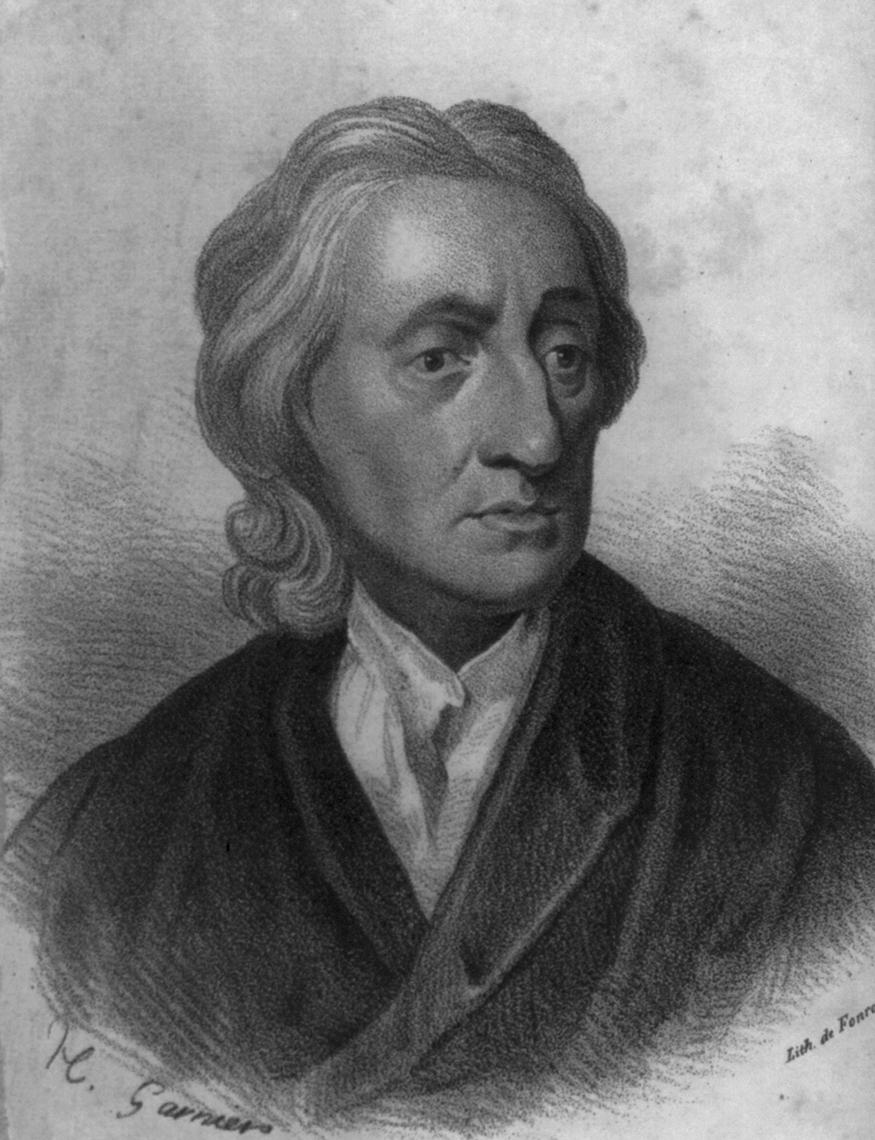 Also an English philosopher
Unlike Hobbes, Locke believed 
	humans are rational, intelligent, and reasonable.
Most people at this time believed in divine right (leaders were chosen by God and therefore had absolute power). Locke, on the contrary, believed the source of power was the people themselves.
He believed that any government action had to be justified by popular consent (democracy)
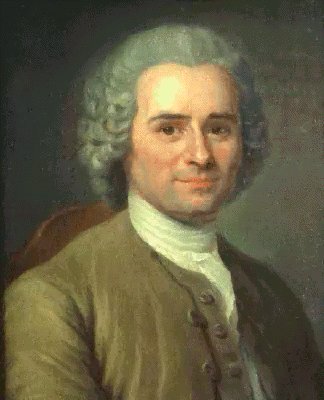 Jean-Jacques Rousseau (1712-1778)
Swiss Philosopher
Believed people are inherently good but have been corrupted by society and civilization
Believed men are naturally free and equal
Wanted humans to go back to these natural, good characteristics
He believed the will of the people was the absolute authority but, unlike Locke, did not believe in representative democracy
He believed citizens should make the laws directly
Chapter One
Identity & IdeologiesTo what extent are ideology and identity interrelated?
Understandings of Identity
Understand:
Personal Identity
Collective Identity
Beliefs and Values


Ideology can also influence identity, it is a set of principles that explain our world and our place in it.
Universal Truths
It may be tempting to think that our belief system should be universal, that what we hold to be true is not just true for ourselves but for everyone
Some philosophical thinkers throughout history have argued that there are universal truths while others have argued there are not
The fact that there is this disagreement means that people must negotiate to some extent with the values and beliefs of others
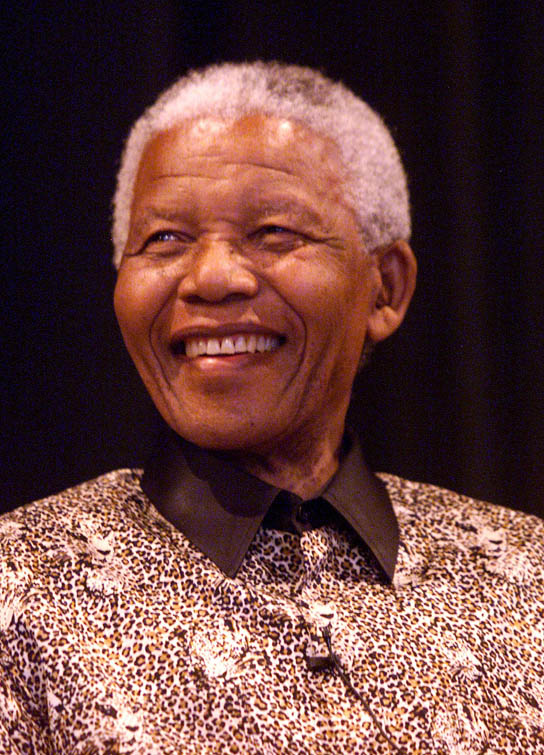 “No one is born hating another person because of the colour of his skin, or his background, or his religion.  People must learn to hate...”
		-Nelson Mandela
Fundamentals of Ideology
Progressivism-an umbrella term for various ideologies that advocate moderate political and social reform through government action.  Progressive ideologies generally support social justice and the rights of workers.
Characteristics of Ideology
Ideologies are all concerned with the essential questions of life, such as:

What are humans like, and why do they act the way they do?
How should society be organized?
How has the world worked in the past?
How should it work in the future?
What factors influence individual and collective beliefs and values?
Family Influence

Gender

Religion and Spirituality

Environment
Relationships to Land

Language 

Ideology

Media

Government
Some key terms:
Liberalism- a collection of ideologies all committed to the principle of the dignity and freedom of the individual as the foundation for society.  Liberalism has faith in human progress and tends to favour decentralized power, both in political and economic affairs, and respect for the sovereignty of the reasoning individual. 
Totalitarian- a government system that seeks complete control over the public and private lives of its citizens
Hegemony- the political control exerted by one group over another
Pluralism- a policy that actively promotes the acceptance of diversity in a society.
What themes and characteristics should my ideology include?
The beliefs and values that help make up an individual’s identity can influence him or her to adopt an ideology that reflects those beliefs and values.

	It may influence your actions and choices, provide you with a particular perspective on the world, and determine how individuals relate to one another.
Read the quotations by the 3 very different thinkers on pages 52-56.  
What kinds of themes are addressed in the 3 speeches? (Compare to the chart on page 51).
Which of these themes and characteristics do you find most important?  Why?
Which thinker’s ideas are closest to your own?
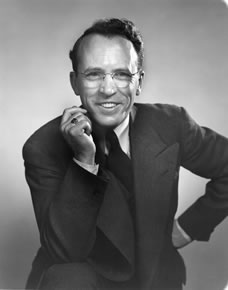 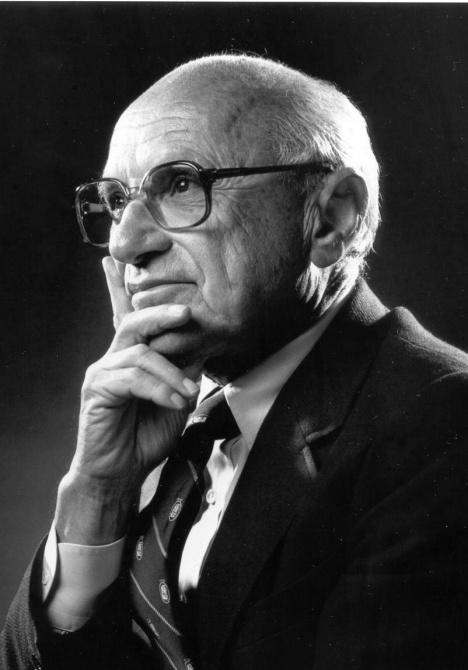 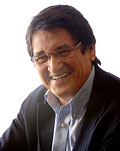 Tommy Douglas	  	Milton Friedman		Ovide Mercredi
Assignment
Music and ideology
Music is a powerful outlet for creativity and ideas.
Your assignment is to find a song that is embedded with beliefs and values that are reflective of an ideology
We will listen to these songs briefly at the start of each class over the next couple weeks
Music and ideology
Step one: select your piece of music and save on CD or memory key (to bring to class). A functional youtube link is also OK.
Step two: locate lyrics of your song and put onto PowerPoint presentation
Step three: in your presentation provide some information on your artist (where from? time era? etc…)
Step four: on the last slide of PowerPoint answer the following questions…
Step five: sign up for a day to present
Questions
What beliefs and values about human nature are present in the song?
What beliefs and values about societal structure are present in the song?
What are the key ideological themes focused on? (Explain your reasoning)
Do you think music is powerful tool for spreading an ideology? (Why/why not?/consider a comparison to other types of media)